Session: Écrire une étape à la fois le 3 mai 2013
par 

Laura Batt et Jacqueline Turnbull
3-5e années immersion française
Comment organiser ma journée…
Avant-midi
les unités intégrées / les mathématiques
Après-midi
SUPER 5 / les travaux d’écriture
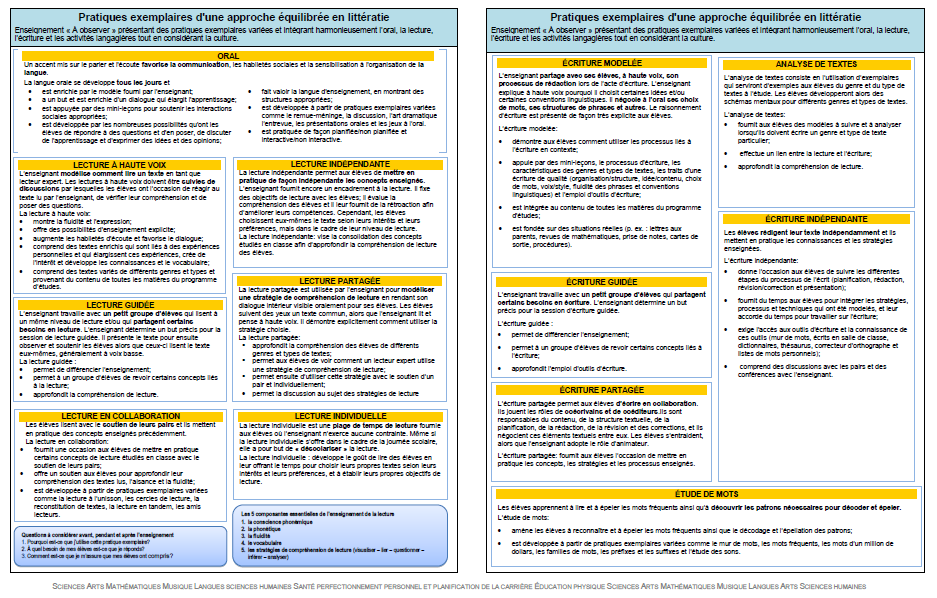 Le transfert de responsabilité
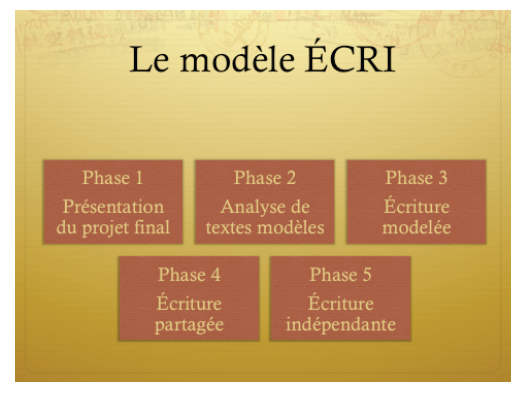 Le rappel
Discussion

Comment est-ce que vous allez commencer à enseigner le rappel?

Partage avec un partenaire.
Le rappel (continue)
Discussion à l’oral 
en partenaire, classe 
La lecture 
le message du jour
plusieurs livres
la lecture guidée
Ressortir les éléments du texte
un organigramme
L’organigramme du rappel
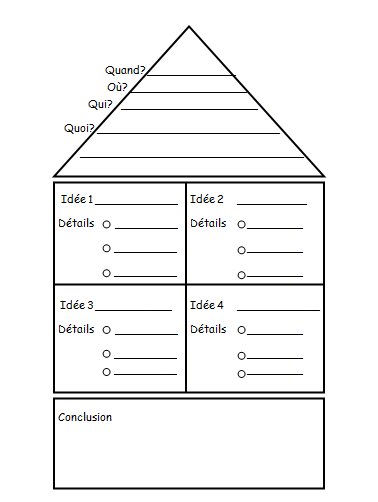 Remplir L’organigramme
Remplir l’organigramme au complet

Le vidéo- clip  (atelier.on.ca)

Partage du vidéo
Étapes à suivre:
Écrire un paragraphe à la fois

Introduction 
en groupe ou individuel
carte de recette

Partage
Étapes à suivre (cont.)
Minileçons – les 6 traits d’écriture 
la voix (on veut capter l’intérêt du lecteur)
le choix de mots (sons - onomatopées, VA VA VOUM)
les conventions - POMMES  

4 façons d’écrire une introduction
(l’Action de Grâces)

Partage d’idées
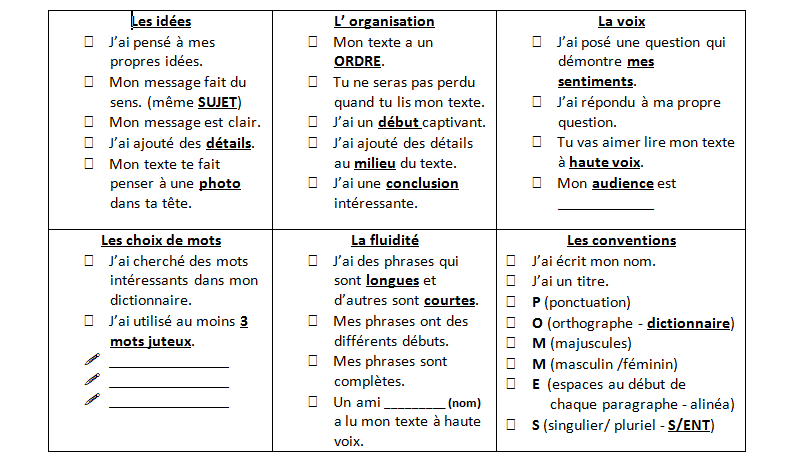 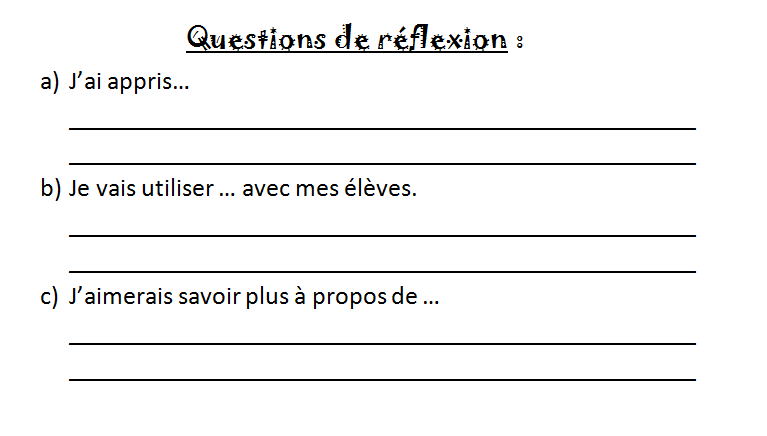 Une pause
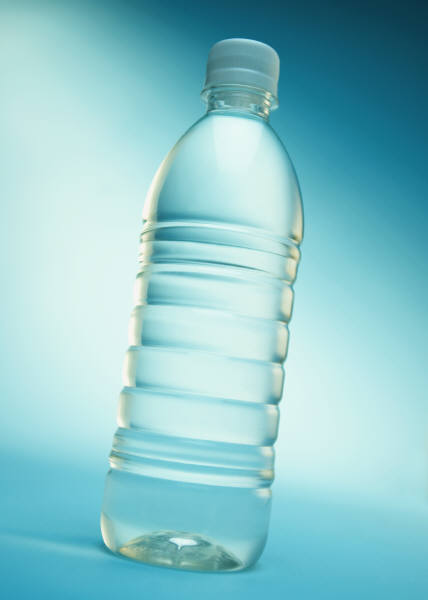 Quand les élèves ont fini…
C’est une célébration:
les marionnettes
un projet de plasticine
les projets d’art
fabriquer un livre
 
L’espace (centre de publication)

Les matériaux
Le temps à créer! 
#1 maison

#2 livre écrasé (site)

#3 livre enveloppe